ปริศนา??
ภัตตาหาร
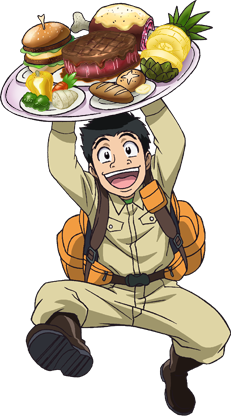 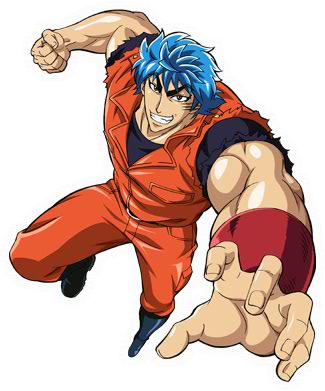 กติกา!!!
1. นักเรียนต้องแข่งกันตอบคำถามทบทวนความรู้
2. นักเรียนกลุ่มที่ตอบคำถามถูกต้อง มีสิทธ์เปิดแผ่นป้าย 2 แผ่นป้าย
    พร้อมทายชื่ออาหารที่อยู่ในรูปปริศนา
3. กลุ่มนักเรียนที่ตอบคำถามถูกได้รับคะแนน ตามลำดับต่อไปนี้
	  กรณีข้อดังกล่าว   เปิดแผ่นป้ายแล้ว 2 แผ่น ได้รับ 5 คะแนน 
				                3 แผ่น ได้รับ 4 คะแนน
					    4 แผ่น ได้รับ 3 คะแนน
			      		    5 แผ่น ได้รับ 2 คะแนน
                                                                6 แผ่น ได้รับ 1 คะแนน
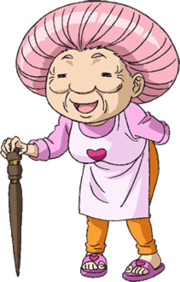 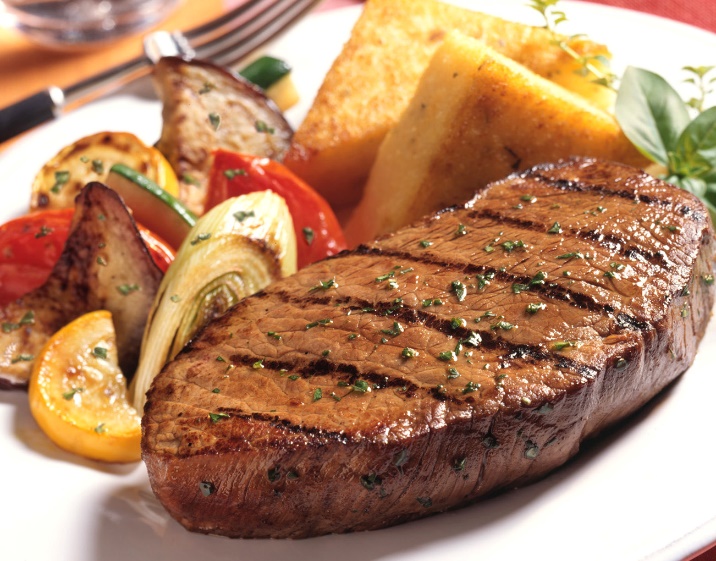 1
2
3
4
5
6
สเต็กเนื้อ
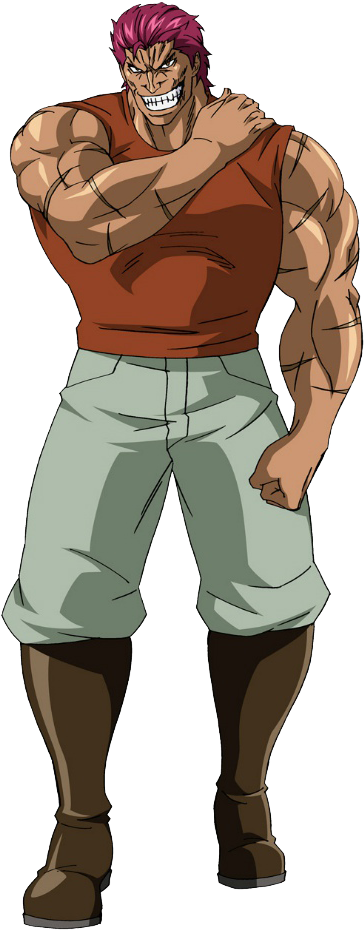 7
8
9
10
11
12
14
15
17
13
16
18
20
21
19
22
23
24
26
27
25
28
29
30
1
2
3
4
5
6
7
8
9
10
11
12
14
15
13
16
17
18
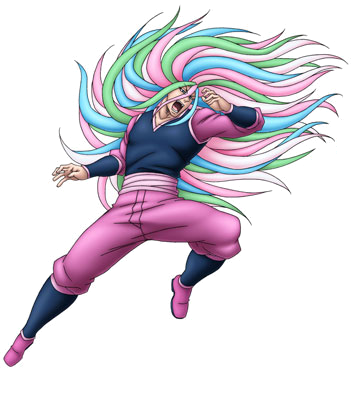 20
21
22
19
23
24
สลัดผัก
บัวลอยไข่หวานทรงเครื่อง
1
2
3
4
5
6
7
8
9
10
11
12
13
14
15
16
17
18
19
20
21
22
23
24
25
26
27
28
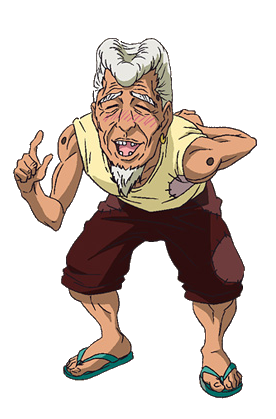 29
30
31
32
33
34
35
ปริศนา??
ภัตตาหาร
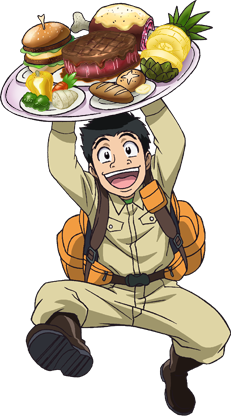 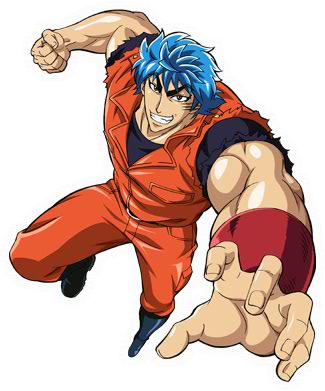